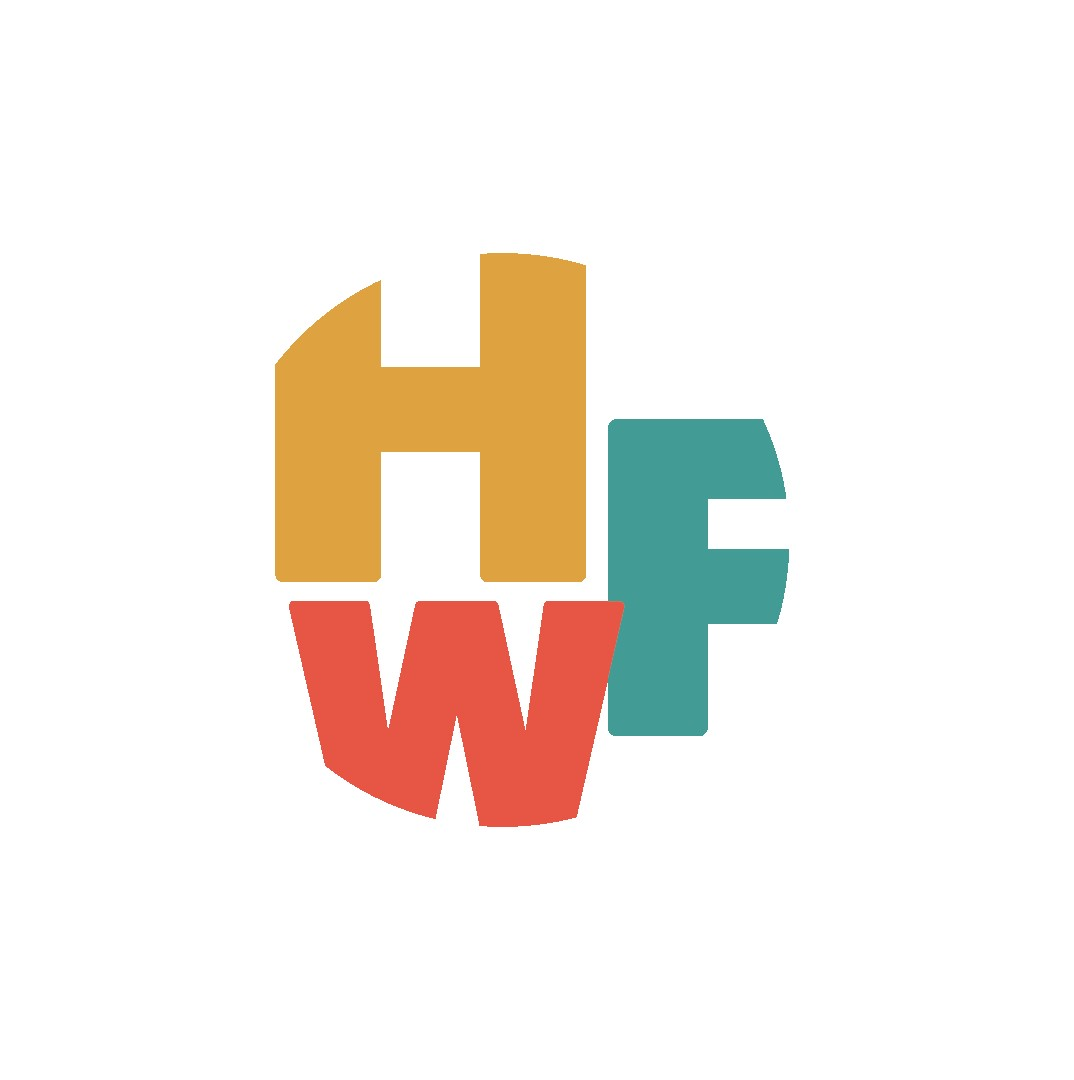 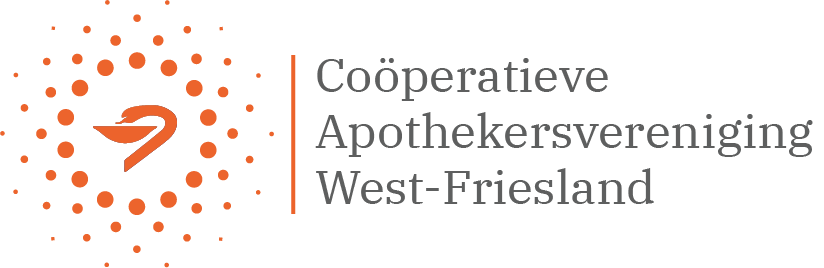 FTO presentatieVerstandig voorschrijven en afleveren opioïden
Vul hier de spreker(s) en de datum in
[Speaker Notes: Een FTO-bijeenkomst over het verstandig voorschrijven en afleveren van opioïden.]
Programma
0.00 uur		Programma en doelen bijeenkomst
0.05 uur 		Context opioïdengebruik en toelichting werkwijzen
0.15 uur		Kennistoets
0.35 uur		Eigen voorschrijfbeleid
0.50 uur		Omgaan met opioïden in de eigen praktijk
1.15 uur		Maken van afspraken
1.25 uur		Afsluiting

Vul hier jullie eigen tijdstippen in
[Speaker Notes: Het programma richt zich op (langdurig) gebruik van (met name kortwerkende) opioïden te verminderen en te voorkomen, door opioïden verstandig voor te schrijven en af te leveren. Nadat het doel van de bijeenkomst, de context van opioïdengebruik in Nederland en de aanleiding voor de ontwikkeling van de werkwijzen zijn toegelicht ga je verder met het inhoudelijke programma. Het inhoudelijke programma begint met een kennistoets. Daarna gebruik je voorschrijfgegevens om te beoordelen of het beleid omtrent het voorschrijven en afleveren van opioïden in overeenstemming is het de aanbevelingen in de Werkwijzen verstandig voorschrijven en afleveren opioïden. Met behulp van casuïstiek ga je vervolgens dieper in op het verstandig voorschrijven en afleveren van opioïden. Tot slot maak je afspraken over het voorkomen en aanpakken van onnodig (langdurig) gebruik van opioïden.]
Doelen van de bijeenkomst
De aanbevolen regionale werkwijzen over het verstandig voorschrijven en afleveren van opioïden kennen.
Inzicht krijgen in eigen beleid rondom voorschrijven en afleveren van opioïden.
Gezamenlijke afspraken maken over het voorkomen en aanpakken van onnodig (langdurig) gebruik van opioïden.
[Speaker Notes: Bespreek de doelen van de bijeenkomst.]
Context opioïdengebruiken aanleiding ontwikkeling werkwijzen
Context in Nederland
Tot 2017 aantal gebruikers en duur van gebruik opioïden sterk gestegen - gebruikers oxyocodon vervijfvoudigd in 10 jaar & stijging aantal ziekenhuisopnames en doden door overdosis.
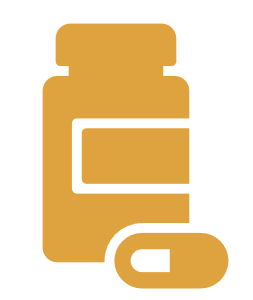 2018 en 2020 stabilisatie aantal gebruikers – vooral door toegenomen aandacht.
Vanaf 2021 neemt kortdurend gebruik van opioïden weer toe – blijvende aandacht is dus nodig!
[Speaker Notes: Pijn is veel voorkomend en adequate behandeling ervan is belangrijk. De NHG-Standaard Pijn (2023) adviseert een terughoudend beleid bij het toepassen van sterkwerkende opioïden. Het gebruik van sterkwerkende opioïden komt pas in aanmerking als paracetamol, NSAID's en/of zwakwerkende opioïden onvoldoende helpen. 

Tot en met 2017 steeg het voorschrijven van opioïden in Nederland fors. Zo was het aantal gebruikers van oxycodon binnen 10 jaar vervijfvoudigd (SFK, 2019). Ook steeg het aantal ziekenhuisopnames en doden door een overdosis (LUMC, 2019). 

Inmiddels is er brede belangstelling voor deze ontwikkeling. Dit leidde tot een stabilisatie en daling van het gebruik van sterkwerkende opioïden tussen 2018 en 2020. Blijvende aandacht is echter nodig. In 2021 nam het aantal kortdurende gebruikers van sterkwerkende opioïden namelijk weer toe (SFK, 2022) met een risico op ongewenst langdurig gebruik.]
Aanleiding ontwikkeling werkwijzen
In de regio West-Friesland bestond nog geen transmurale aanpak en/of afspraken om het (langdurig) gebruik van opioïden te voorkomen. 
Daarom is in samenwerking met het Dijklander ziekenhuis, de Coöperatieve Apothekersvereniging West-Friesland en de Huisartsenorganisatie West-Friesland (HWF) het project Opioïdengebruik gestart. 
Een onderdeel van dit project was de ontwikkeling van werkwijzen met betrekking tot het verstandig voorschrijven en afleveren van opioïden.
Werkwijzen
Doel van de werkwijzen: het (langdurig) gebruik van (met name kortwerkende) opioïden in de regio West-Friesland verminderen en voorkomen. 
Grotendeels gebaseerd op de NHG-Standaard Pijn & de expertise van de werkgroep (bestaande uit twee apothekers, een huisarts en een anesthesioloog).
Drie onderdelen:
Werkwijze voorschrijven opioïden
Werkwijze afleveren opioïden
Extra toelichting
NHG-Standaard pijn
Ter info, laatste aanpassing (september 2023): 
Naast morfine en fentanyl worden nu ook oxycodon en buprenorfine aanbevolen als voorkeursmiddelen binnen sterkwerkende opioïden.
Cannabis wordt ook bij neuropathische pijn niet aanbevolen.
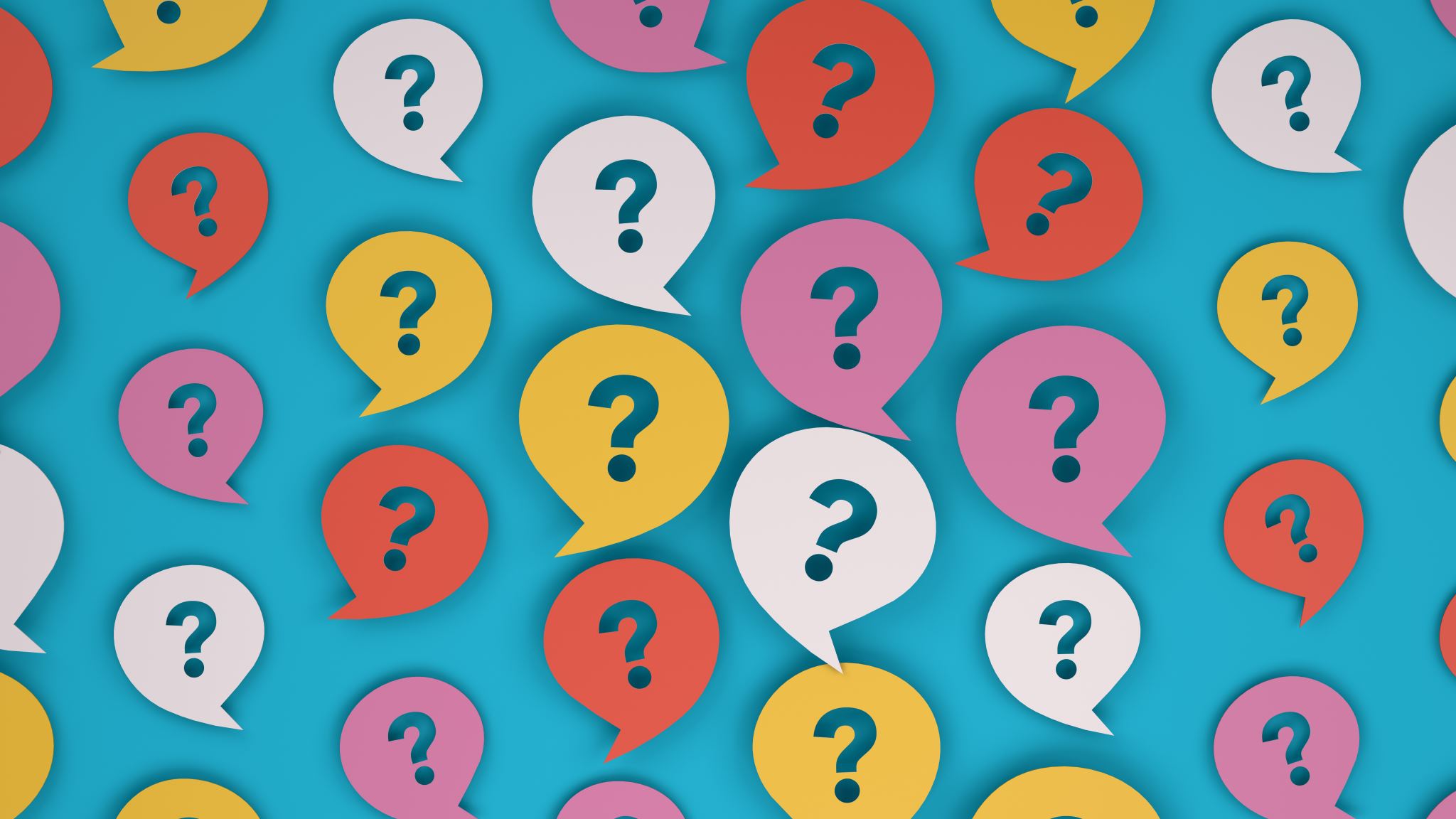 Kennistoets
[Speaker Notes: Doe gezamenlijk de kennistoets. Ga eerst naar de slide om de vraag en de mogelijke antwoorden te zien. Vraag een deelnemer naar zijn/haar antwoord. Klik daarna nogmaals om het antwoord te zien en vraag de overige deelnemers naar afwijkende antwoorden.]
Kennistoets
Medisch specialisten schrijven vaker (extramuraal) opioïden voor dan huisartsen.

Juist
Onjuist
Onduidelijk
[Speaker Notes: Huisartsen schrijven het merendeel van de extramuraal gebruikte opioïden voor, maar een groeiend aandeel van de opioïdvoorschriften is afkomstig van medisch specialisten. De hoeveelheid oxycodon extramuraal voorgeschreven door medisch specialisten steeg in de periode 2010-2017 van 2,8 naar 14,2 procent (Schepens et al., 2019).]
Kennistoets
Medisch specialisten zijn in de meeste gevallen de initiator van oxycodongebruik.

Juist
Onjuist
Onduidelijk
[Speaker Notes: Aan ruim de helft van de nieuwe gebruikers verstrekten apothekers oxycodon op voorschrift van een medisch specialist (28 procent een 'gewone‘ chirurg, 27 procent een orthopedisch chirurg en 13 procent een internist). De huisartsen waren verantwoordelijk voor 39 procent van de voorschriften aan nieuwe oxycodongebruikers. De overige nieuwe gebruikers kregen het voorschrift van bijvoorbeeld een kaakchirurg of specialist ouderengeneeskunde (SFK, 2019).]
Kennistoets
Bij de keuze voor een sterkwerkend opioïd gaat de voorkeur uit naar oxycodon.

Juist
Onjuist
Onduidelijk
[Speaker Notes: Bij de keuze voor een sterkwerkend opioïd gaat de voorkeur uit naar een oraal langwerkend morfinepreparaat. Bij problemen met orale toediening heeft een fentanylpleister of eventueel parenterale toediening van morfine de voorkeur. Bij een onvoldoende pijnstillend effect wordt opioïd-rotatie aanbevolen (Werkwijzen verstandig voorschrijven en afleveren opioïden, 2023).]
Kennistoets
Zowel nociceptieve pijn als neuropathische pijn zijn goed te behandelen met sterkwerkende opioïden.

Juist
Onjuist
Onduidelijk
[Speaker Notes: Voor de behandeling van pijn is het zinvol om onderscheid te maken tussen nociceptieve en neuropathische pijn. Nociceptieve pijn kan je namelijk behandelen met opioïden. Neuropathische pijn reageert vaak niet of nauwelijks op opioïden (Werkwijzen verstandig voorschrijven en afleveren opioïden, 2023).]
Kennistoets
5. Opioïden zijn even effectief bij pijn door kanker als bij andere vormen van chronische pijn.

Juist
Onjuist
Onduidelijk
[Speaker Notes: Sterkwerkende opioïden hebben bewezen effect bij pijn door kanker. Echter is de effectiviteit bij andere vormen van chronische pijn minder bewezen. In vergelijking met placebo heeft slechts ongeveer 12 procent van de onderzochte patiënt baat bij een opioïd (Kerst en Janssens, 2019). Wel is er een kans op ernstige bijwerkingen, zoals problemen in het dagelijks functioneren door sufheid, noodzaak tot gebruik van laxantia en kans op afhankelijkheid en gewenning, waardoor steeds hogere doseringen nodig zijn en meer bijwerkingen mogelijk zijn (NHG-Standaard Pijn, 2023).]
Kennistoets
6. Van de groep sterkwerkende opioïden geeft oxycodon de minste kans op bijwerkingen.

Juist
Onjuist
Onduidelijk
[Speaker Notes: Tussen de sterkwerkende opioïden zijn er geen verschillen in effectiviteit en bijwerkingen. Bij de keuze voor een sterkwerkend opioïd gaat de voorkeur uit naar een oraal morfinepreparaat. Daarmee is namelijk de meeste ervaring opgedaan. Bij het ontbreken van een pijnstillend effect kan de huisarts opioïdrotatie toepassen (Werkwijzen verstandig voorschrijven en afleveren opioïden, 2023).]
Kennistoets
7. Afbouwen is bij langdurig gebruik van morfine wel en bij langdurig gebruik van oxycodon niet nodig.

Juist
Onjuist
Onduidelijk
[Speaker Notes: Bij langdurig gebruik treedt bij alle sterkwerkende opioïden lichamelijk afhankelijkheid op. De mate waarin dit optreedt, verschilt per persoon. Zo hebben patiënten met een verhoogde verslavingsgevoeligheid een grotere kans op afhankelijkheid. Bij staken of sterke dosisverlaging kunnen onthoudingsverschijnselen optreden. De snelheid waarmee deze optreden, hangt samen met de halfwaardetijd van het gebruikte sterkwerkend opioïd. Een geleidelijke afbouw van de dosering voorkomt ernstige onthoudingsverschijnselen (NHG-Standaard Pijn, 2023).]
Kennistoets
8. Je kan sterkwerkende opioïden bij een gebruik < 1 maand afbouwen in stappen van 50 procent.

Juist
Onjuist
Onduidelijk
[Speaker Notes: Als een patiënt de dosering kan verlagen door afname van de pijn, dan is de dosering geleidelijk verlagen zinvol ter voorkóming van lichamelijke onthoudingsverschijnselen. Je kan de dosering bij kortdurend gebruik (arbitrair korter dan één maand) elke twee dagen halveren. Bij langdurig gebruik verlaag je elke week de dosering met 10 tot 25 procent (Werkwijzen verstandig voorschrijven en afleveren opioïden, 2023).]
Hoe doen wij het? Ons eigen voorschrijfbeleid
[Speaker Notes: Presenteer de grafieken. Bespreek de onderlinge verschillen en ga na in welke mate de deelnemers voorschrijven volgens de adviezen in de Werkwijzen verstandig voorschrijven en afleveren opioïden. 
Laat de deelnemers aangeven waarom zij (eventueel) afwijken en welke problemen zij ervaren met het volgen van het beleid in de Werkwijzen verstandig voorschrijven en afleveren opioïden.]
Aantal eerste uitgiften kortwerkende opioïden
Voeg hier jouw eigen grafiek ‘Aantal eerste uitgiften van kortwerkende opioïden de afgelopen 6 maanden’ in.
Aantal eerste uitgiften langwerkende opioïden
Voeg hier jouw eigen grafiek  ‘Aantal eerste uitgiften van langwerkende opioïden de afgelopen 6 maanden’ in.
Voorschriften per praktijk
Voeg hier jouw eigen grafiek ‘Voorschriften per praktijk’ in.
Duur opioïdengebruik
Voeg hier jouw eigen grafiek  ‘Kortdurend gebruik opioïden afgelopen 6 maanden’ in.
Duur opioïdengebruik
Voeg hier jouw eigen grafiek  ‘Langdurig gebruik opioïden afgelopen 6 maanden’ in.
Voorschrijven en afleveren van opioïden in de eigen praktijk
[Speaker Notes: Bekijk samen de vragen en laat deelnemers de vragen beantwoorden. Bekijk daarna het antwoord op de volgende slide (afkomstig uit de Werkwijzen voorschrijven en afleveren opioïden) en bespreek of de antwoorden overeenkomen.]
Opdracht 1
In welke situaties en bij welke (type) patiënten vind je het voorschrijven van opioïden wel/niet zinvol (bij pijn die niet gerelateerd is aan kanker of aan de palliatieve fase)?
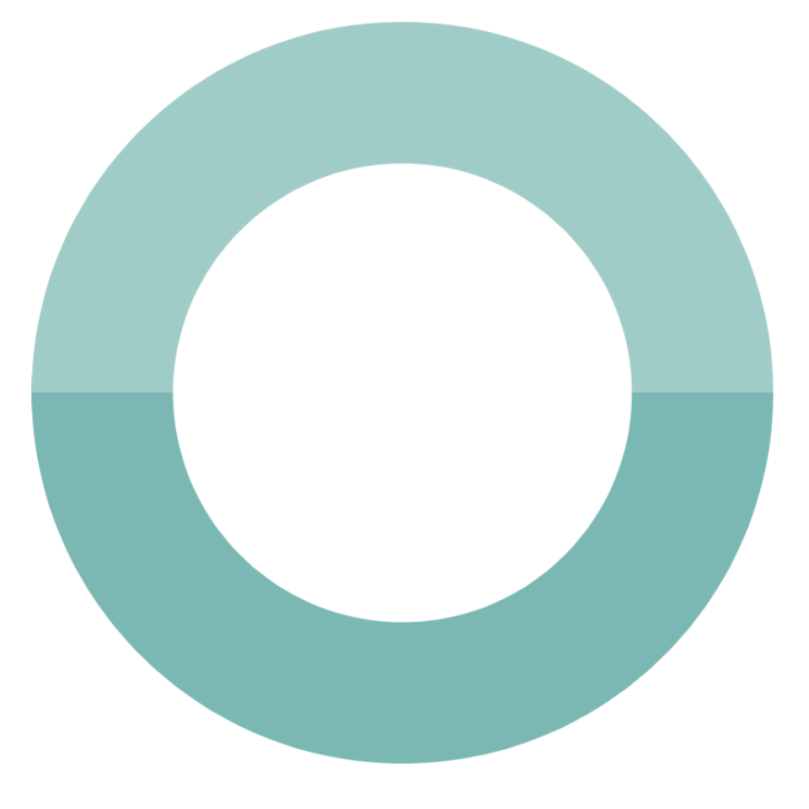 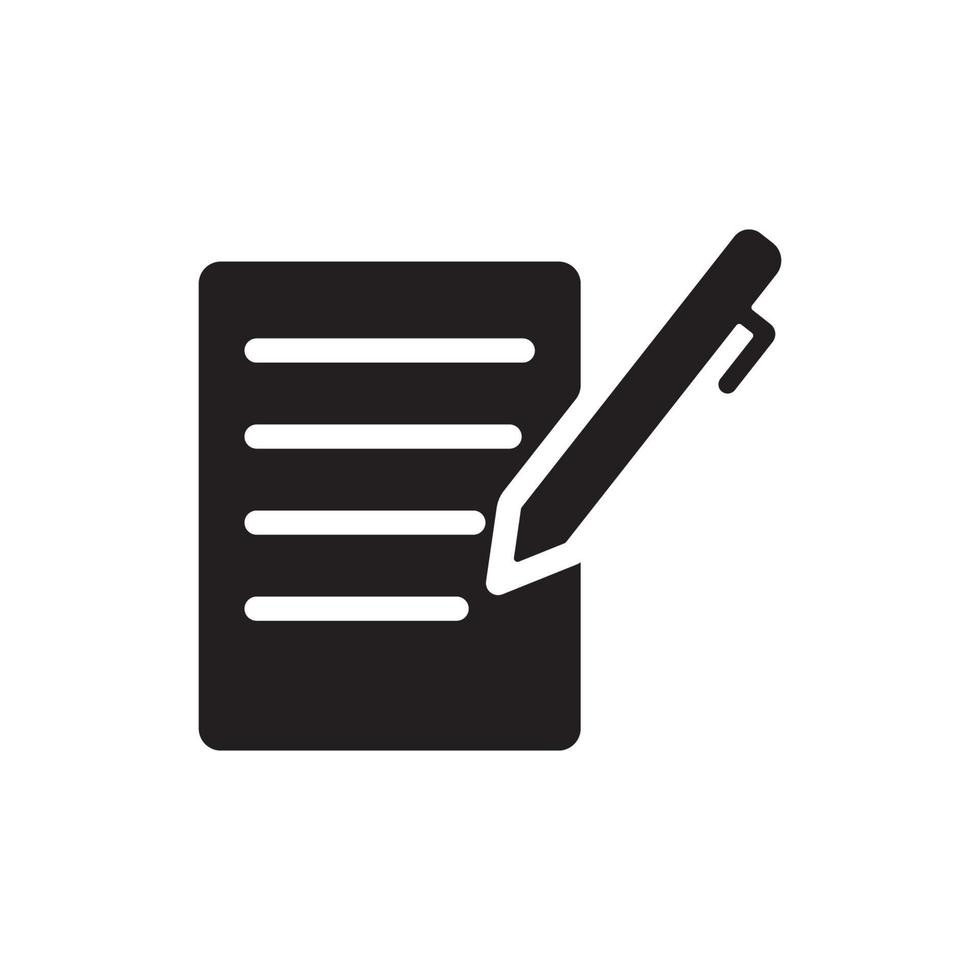 Wanneer zijn opioïden meestal wel en niet zinvol?
Wel zinvol: 
Bij acute nociceptieve pijn: dit is pijn die direct optreedt bij niet-neurogene weefselbeschadiging. Denk bijvoorbeeld aan: postoperatieve pijn, botbreuken, traumatische verwondingen, een acute hernia en koliekpijn.  
Om te bepalen of opioïden nodig zijn bij acute nociceptieve pijn, gebruik je de beslisboom op de volgende slide.

Niet zinvol: 
Bij chronische pijn en neuropatische pijn - omdat:
Het te verwachten effect beperkt is
Vooral bij langdurig gebruik het risico op gewenning en afhankelijkheid door opioïden toeneemt
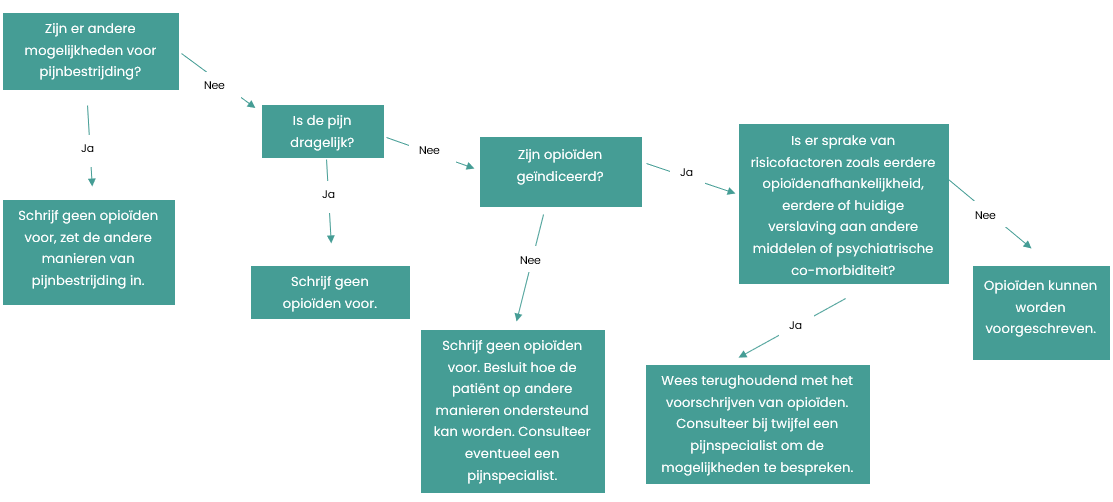 Opdracht 2
Hoe maak je een keuze m.b.t. het type opioïd dat je voorschrijft?
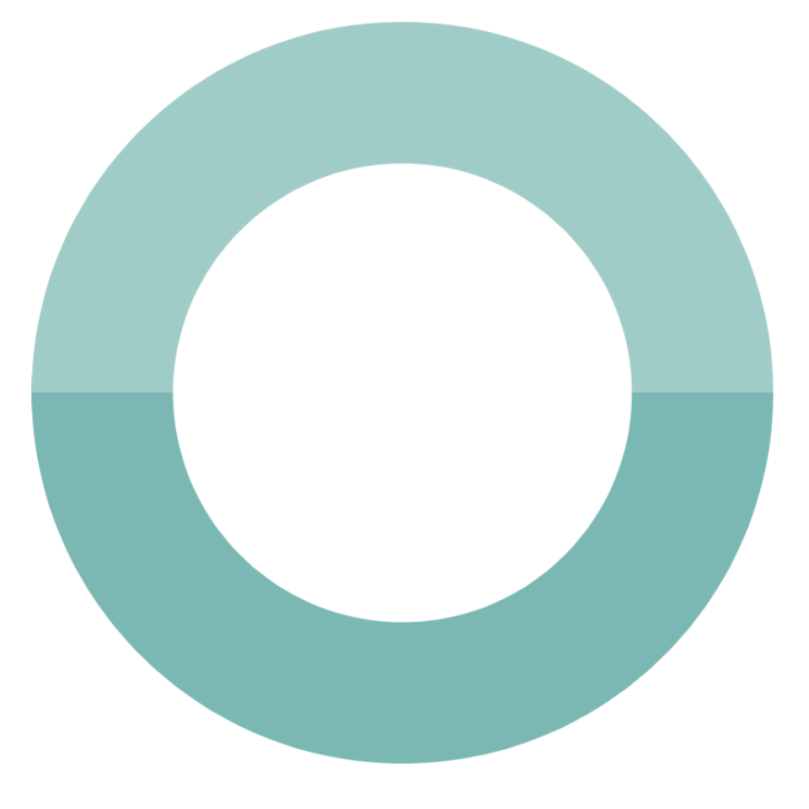 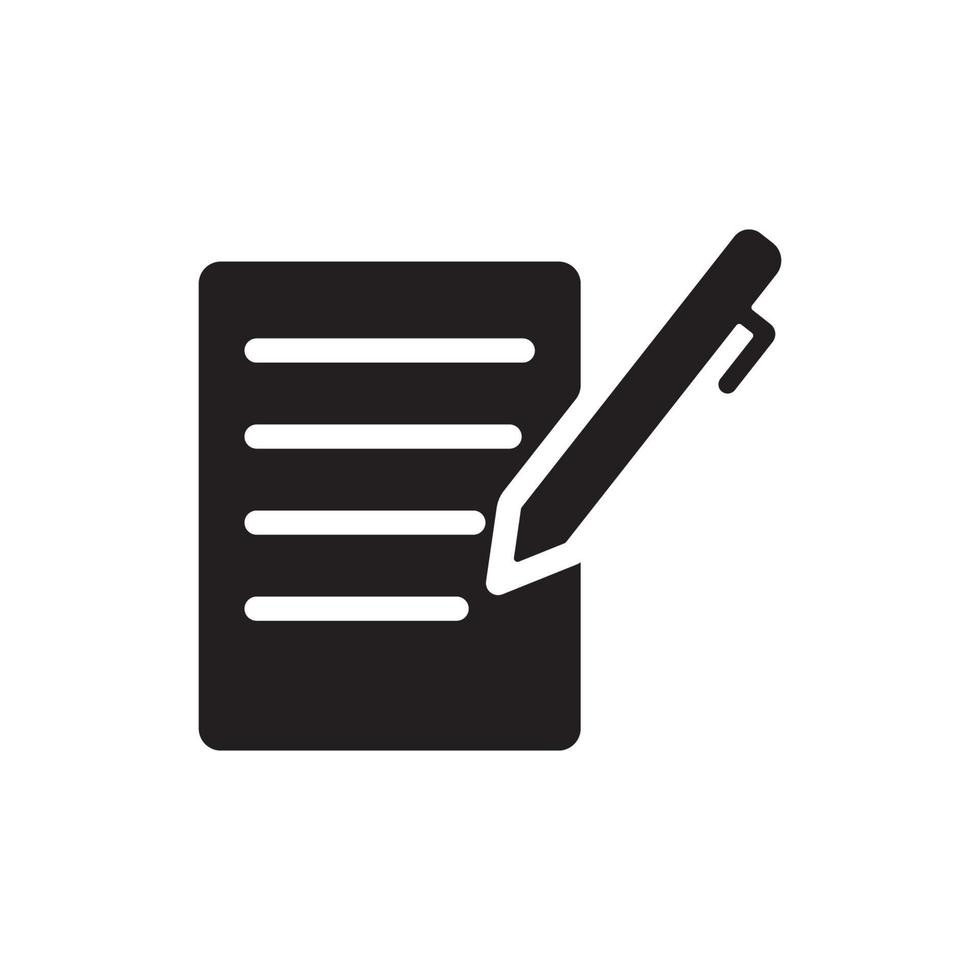 Richtlijn keuze type opioïd
Opdracht 4
Hoe voorkom je in je dagelijkse praktijk dat opioïden onnodig worden voorgeschreven/dat patiënten onnodig lang opioïden gebruiken? En wat zou je nog meer kunnen doen om dit te voorkomen?
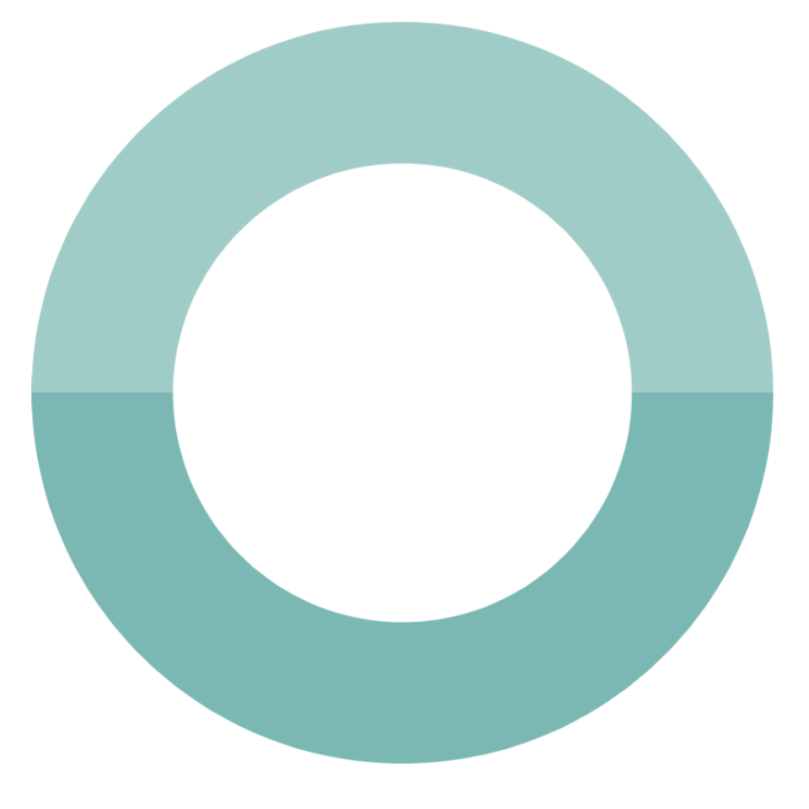 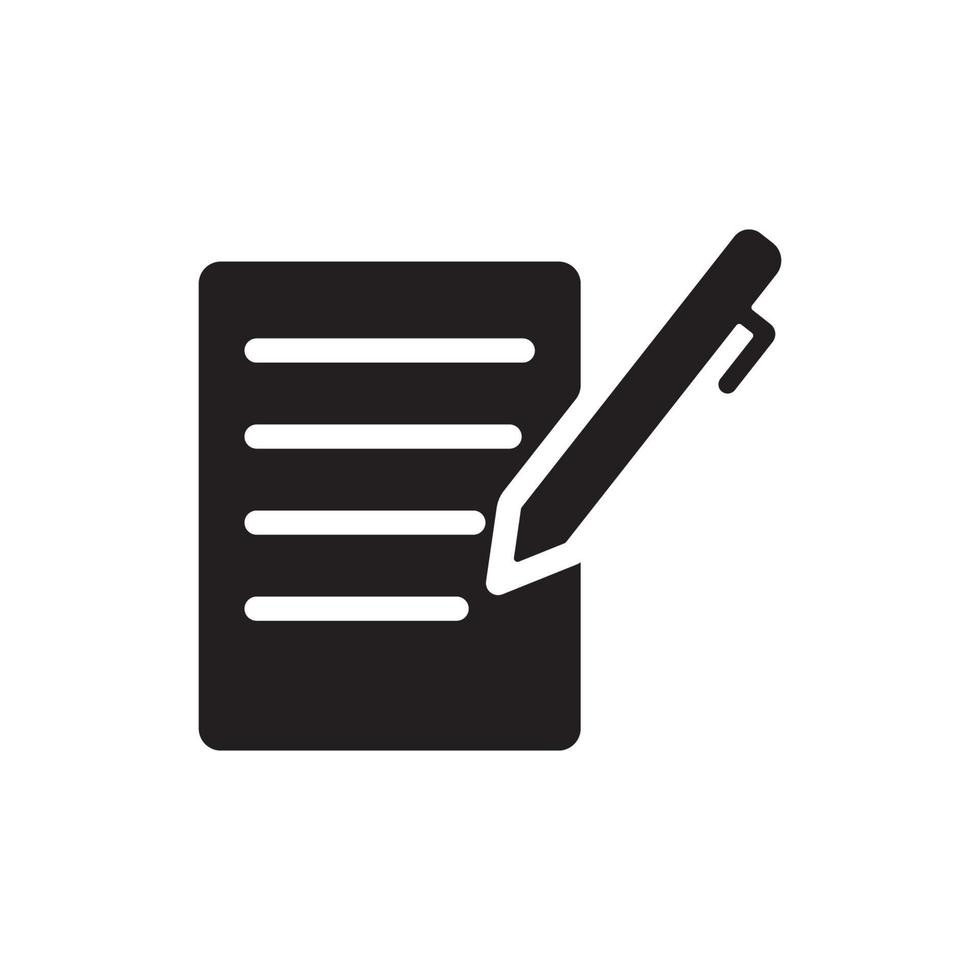 Voorkomen onnodig (langdurig) gebruik
De patiënt goed informeren over de eventuele bijwerkingen en risico’s (door ook de patiënten informatie folder “Pijn en opioïden” mee te geven)
Gebruik van beslisboom & richtlijn keuze opioïd in de Werkwijzen verstandig voorschrijven en afleveren opioïden 
Recept voorschrijven met een zo laag mogelijke dosering en zo kort mogelijke duur
Recept eenmalig verstrekken, bij herhaalrecept opnieuw contact (zie volgende slide voor meer info)
Herhaalrecepten
Schrijf een herhaalrecept voor een opioïd alleen voor na contact met de patiënt. Stel jezelf de volgende vragen wanneer je overweegt om een herhaalrecept voor te schrijven:
Is de pijn dragelijk zonder opioïden? Schrijf dan geen herhaalrecept voor. Bespreek andere vormen van pijnbestrijding, indien noodzakelijk. 
Is het voorgeschreven opioïd voldoende effectief voor pijnbestrijding?
Zo ja, streef naar zo kort mogelijk herhaalrecept van het opioïd, afhankelijk van de indicatie.
Zo nee, heroverweeg of er sprake is van de juiste indicatie.  
Zo nee (verkeerde indicatie), schrijf geen herhaalrecept voor. Bepaal welk alternatief je kan aanbieden aan de patiënt.
Zo ja (juiste indicatie), ga dan na of de patiënt het opioïd (en de eventueel bijbehorende medicatie) op de juiste manier gebruikt. 
Zo nee, bespreek dan met de patiënt het belang van het juist innemen van de medicatie en evalueer opnieuw binnen 7 dagen. 
Zo ja, pas de dosering van het opioïd aan en evalueer opnieuw binnen 7 dagen. 
Heeft de patiënt last van bijwerkingen maar is er wel een goede indicatie voor het opioïd? Overweeg of opioïdrotatie of een lagere dosering van het opioïd mogelijk is.
Opdracht 5
Hoe ga je om met het voorschrijven van opioïden voor kwetsbare ouderen, patiënten in de palliatieve fase en patiënten die doorbraakpijn bij kanker ervaren?
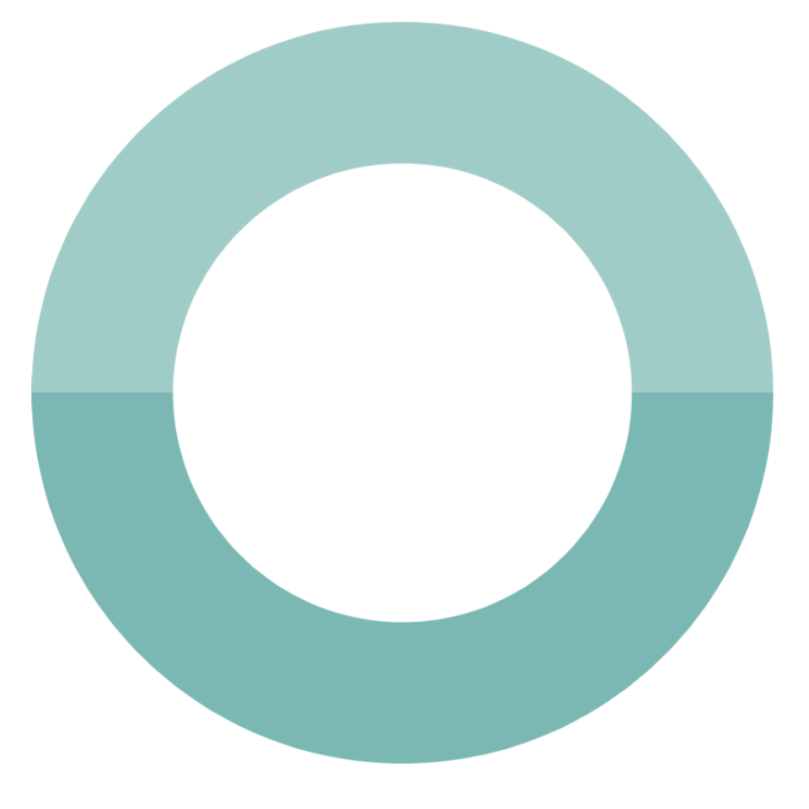 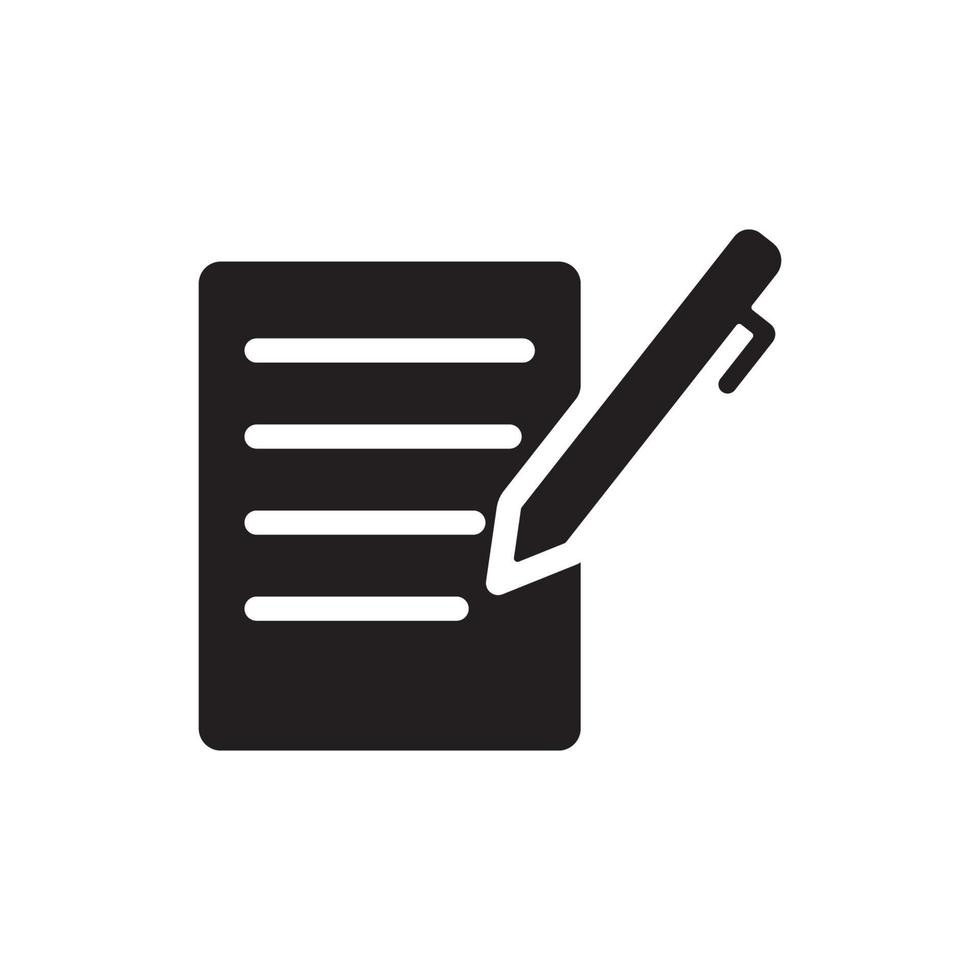 Aandachtspunten
Pijn bij kwetsbare ouderen
Zwakwerkende opioïden worden vaak minder goed verdragen
Buprenorfine transdermaal in een lage dosering kan een passende keuze zijn

Pijn in de palliatieve fase
Uitganspunten: kwaliteit van leven in relatie tot mogelijke bijwerkingen en de eigen regie en keuzemogelijkheden
Matige tot ernstige pijn: sterkwerkende opioïden 
Onderhoudsbehandeling met orale opioïden: preparaten met vertraagde afgifte
Aandachtspunten
Doorbraakpijn bij kanker: 
Onvoorspelbare doorbraakpijn: snelwerkend fentanylprepraat. Immediate release opioïd als het effect van het snelwerkend fentanylpreparaat onvoldoende lang aanhoudt. 
Voorspelbare doorbraakpijn: immediate release opioïd of een snelwerkend fentanylpreparaat
Opdracht 6
Wat is opioïd geïnduceerde hyperalgesie, wat zijn symptomen en risico’s en hoe behandel je het?
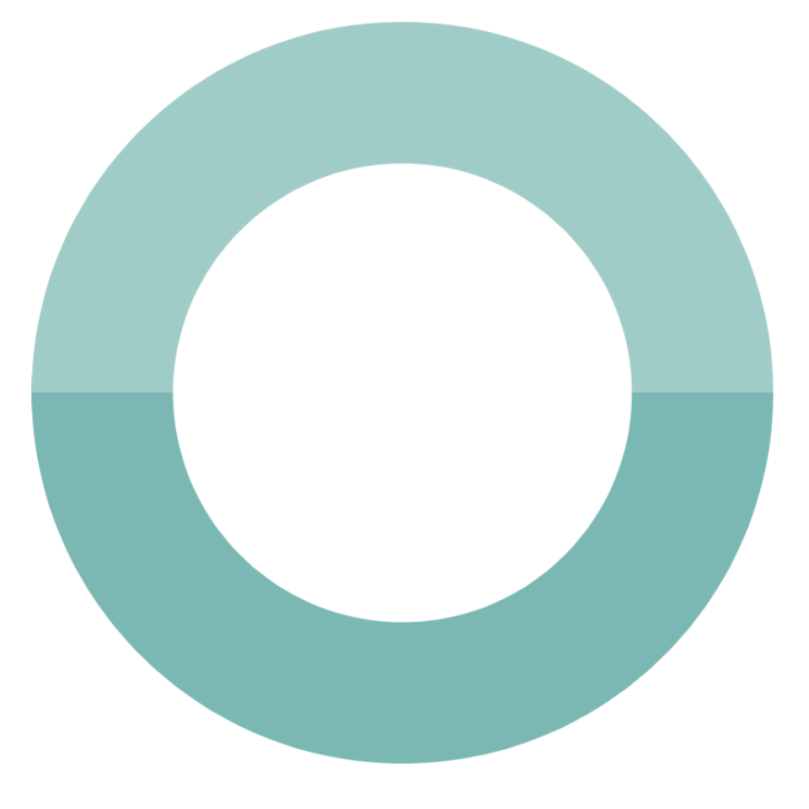 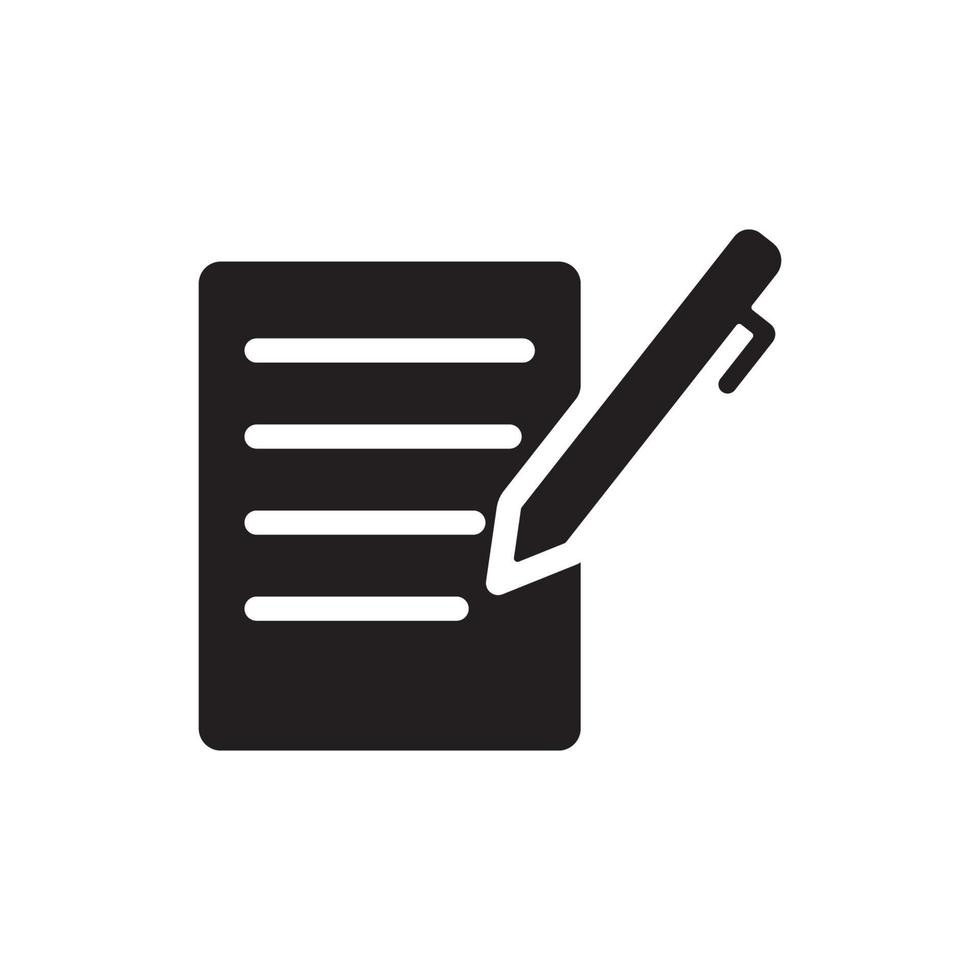 Opioïd geïnduceerde hyperalgesie
Wat is het?  De opioïden die pijn moeten verlichten zorgen ervoor dat het lichaam meer vatbaar wordt voor pijnlijke prikkels. Er ontstaat een versterkt pijngevoel door een pijnlijke prikkel, of zelfs door een niet-pijnlijke prikkel. 
Symptomen: een aantal specifieke kenmerken zijn vaak aanwezig, zoals:
Het verhogen van de dosering opioïden voor het behandelen van de pijn, heeft géén effect op de pijn of verergert zelfs de pijn.
Er is sprake van uitgebreide, moeilijk te omschrijven pijn. Daarnaast is er vaak sprake van pijn op een andere plek dan de pijn waar de pijnstillende medicatie initieel voor is gegeven.
Er is sprake van een verhoogde gevoeligheid voor pijnlijke prikkels. 
Er kan sprake zijn van een pijnlijk gevoel als reactie op een pijnlijke prikkel die normaal gesproken niet pijnlijk is. 
Risicofactoren: het risico op het ontstaan van opioïd geïnduceerde hyperalgesie neemt toe met een hogere dosering en de duur van het gebruik. 
Behandeling: de voornaamste behandeling is om de opioïden af te bouwen en te vervangen voor een ander soortgelijk middel (opioïd-rotatie).
Maken van afspraken
[Speaker Notes: Laat de deelnemers aangeven welke afspraak zij willen aanpakken en welke resultaten zij hiermee willen bereiken. Noteer elke afspraak samen met de actie en de resultaatdoelstelling.]
Maken van afspraken
Afspraak 1
Voeg hier het voorstel van de voorbereiders in voor de groepsafspraken over het voorkomen en aanpakken van onnodig (langdurig) gebruik van opioïden. 

Actie 1
Voeg hier het voorstel van de voorbereiders in voor de bijbehorende actie.

Resultaatdoelstelling 1
Voeg hier het voorstel van de voorbereiders in voor de bijbehorende resultaatdoelstelling.
Maken van afspraken
Afspraak 2
Voeg hier het voorstel van de voorbereiders in voor de groepsafspraken over het voorkomen en aanpakken van onnodig (langdurig) gebruik van opioïden. 

Actie 2
Voeg hier het voorstel van de voorbereiders in voor de bijbehorende actie.

Resultaatdoelstelling 2
Voeg hier het voorstel van de voorbereiders in voor de bijbehorende resultaatdoelstelling.
Maken van afspraken
Afspraak 3
Voeg hier het voorstel van de voorbereiders in voor de groepsafspraken over het voorkomen en aanpakken van onnodig (langdurig) gebruik van opioïden. 

Actie 3
Voeg hier het voorstel van de voorbereiders in voor de bijbehorende actie.

Resultaatdoelstelling 3
Voeg hier het voorstel van de voorbereiders in voor de bijbehorende resultaatdoelstelling.
Handige websites
Website pagina HWF over het verstandig voorschrijven en afleveren van opioïden
www.opiaten.nl
www.pallialine.nl
Afsluiting
[Speaker Notes: Laat alle deelnemers hun leermomenten en persoonlijke voornemens benoemen. 
Neem de gezamenlijke afspraken en persoonlijke voornemens op in het verslag. 
Spreek af hoe jullie de gemaakte afspraken gaan evalueren. 
Stel een datum vast voor de evaluatie van de afspraken. 
Sluit de bijeenkomst af.]
Disclaimer
Je kan naar eigen inzicht wijzigingen aanbrengen of dia's toevoegen. De Huisartsenorganisatie West-Friesland (HWF) en de Coöperatieve Apothekersvereniging West-Friesland (CAWF) zijn echter niet verantwoordelijk of aansprakelijk voor deze wijzigingen. 

HWF en de CAWF hebben de grootst mogelijke zorg besteed aan de totstandkoming van deze presentatie. Aan de inhoud hiervan kunnen geen rechten ontleend worden. Wij zijn niet aansprakelijk voor directe of indirecte schade die het gevolg is van het gebruik van de informatie die door middel van deze presentatie is verkregen.